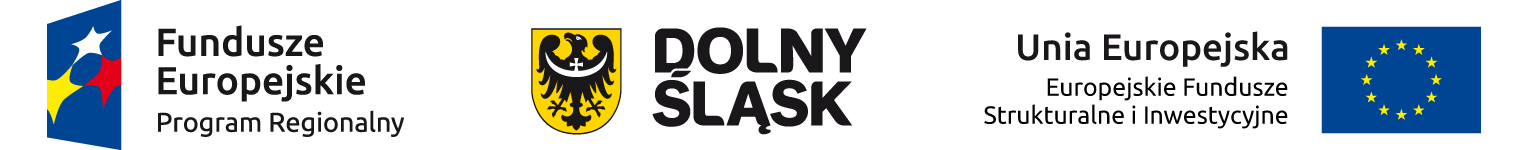 Plan ewaluacji RPO WD 2014-2020


Posiedzenie Komitetu Monitorującego RPO WD 2014-2020
Wrocław, 07.12.2015 r.
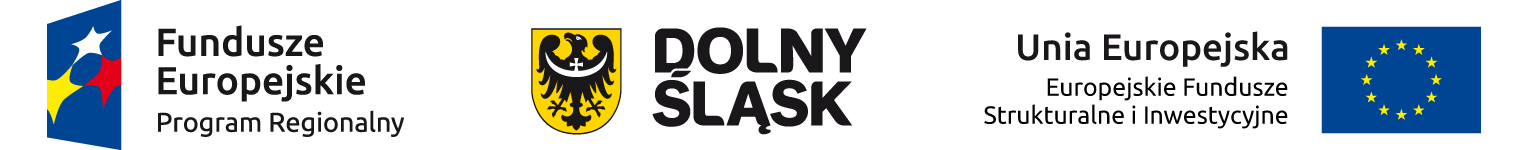 Ewaluacja w perspektywie 2014-2020

Art. 54-57, 110, 114 rozporządzenia ogólnego:

istotnym elementem planu ewaluacji powinny być badania dotyczące 
wpływu realizacji programu na osiąganie celów Strategii Europa 2020;

priorytetem dla okresu 2014-2020 jest badanie efektów interwencji publicznych;

wymóg opracowania planów ewaluacji determinujący większość tematów 
badań objętych planem;

ewaluacje należy przeprowadzić obowiązkowo dla każdej osi priorytetowej.
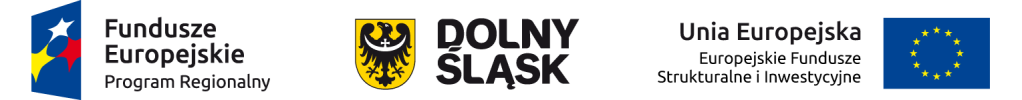 Plan Ewaluacji RPO WD 2014-2020

Przygotowany w oparciu o wytyczne horyzontalne Ministerstwa Infrastruktury i Rozwoju pn. Wytyczne w zakresie ewaluacji polityki spójności na lata 2014-2020;

Wykorzystuje wnioski i rekomendacje dotyczące procesu planowania ewaluacji przygotowane na zlecenie Ministerstwa Infrastruktury i Rozwoju przez konsorcjum wykonawców: WYG/PSDB & Centrum Analiz i Ewaluacji Polityk Publicznych Uniwersytetu Jagiellońskiego;

Projekt Planu przedstawiany oraz konsultowany z Członkami Grupy Sterującej Ewaluacją RPO WD 2014-2020 oraz Komitetu Monitorującego RPO WD 2014-2020

Pozytywna opinia Krajowej Jednostki Ewaluacji;
3
[Speaker Notes: W przypadku 6.3 A i 6.3 B]
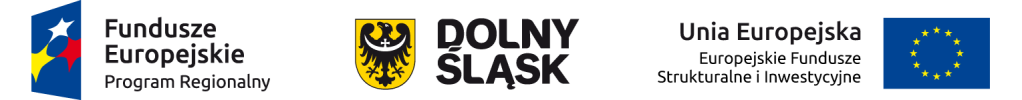 Przedstawia opis:

procesu ewaluacji;

działań dot. budowy potencjału;

strategii rozpowszechniania i wykorzystywania wyników prac ewaluacji;

zasobów niezbędnych do realizacji procesu ewaluacji;
4
[Speaker Notes: W przypadku 6.3 A i 6.3 B]
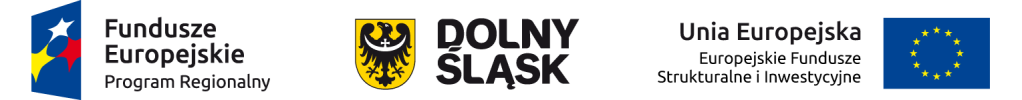 planowanych do realizacji ewaluacji:
Badania przekrojowe dot.
kryteriów i systemu wyboru projektów;
polityk horyzontalnych;
przeglądu śródokresowego oraz postępu rzeczowego;
systemu realizacji programu;
zastosowania ZIT;
ex-ante RPO 2021+
Badania infrastruktury dot.
wpływu działań podejmowanych w ramach osi 3 na ograniczenie emisji gazów cieplarnianych i pyłów
efektów ekologicznych, społecznych  i gospodarczych inwestycji wspartych w ramach osi 4
efektów inwestycji transportowych
5
[Speaker Notes: W przypadku 6.3 A i 6.3 B]
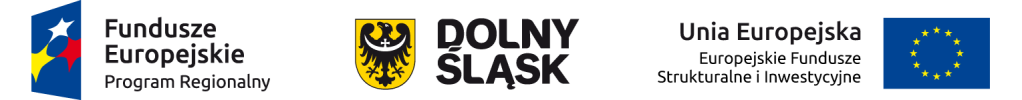 planowanych do realizacji ewaluacji:
Badania sfery społecznej dot. m.in.
wpływu wsparcia kierowanego do osób w najtrudniejszej sytuacji na rynku pracy;
wpływu wsparcia EFS na liczbę trwałych miejsc pracy;
wpływu wsparcia EFS na liczbę trwałych miejsc pracy w przedsiębiorstwach społecznych;
wpływu wsparcia EFS na poprawę sytuacji pracowników i przedsiębiorstw;
wpływu inwestycji w zakresie usług społecznych i zdrowotnych na jakość życia, poziom wykluczenia społecznego i ubóstwa;  
wpływu działań rewitalizacyjnych na poprawę sytuacji obszarów zdegradowanych;
wpływu wsparcia w zakresie kształcenia zawodowego;
wsparcia w zakresie opieki nad dzieckiem do lat 3  i usług opiekuńczo – wychowawczych dla dzieci do lat 5;
wpływu interwencji w zakresie wsparcia kompetencji kluczowych, języków obcych, nauk matematyczno-przyrodniczych oraz TIK w systemie edukacji.
6
[Speaker Notes: W przypadku 6.3 A i 6.3 B]
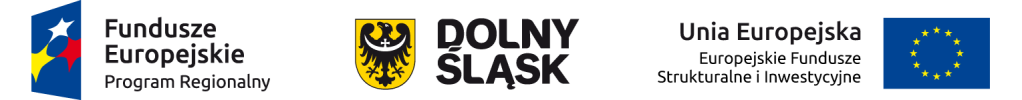 planowanych do realizacji ewaluacji:
Badania gospodarki dot.
postępów wsparcia MSP;
efektów wsparcia konkurencyjności, innowacyjności i internacjonalizacji MSP;
efektów wsparcia zastosowań TIK dla usług publicznych (e-administracja, e-kultura i e-zdrowie);
efektów wsparcia udzielanego za pomocą instrumentów finansowych .
Badania ad-hoc/analizy
Badania na potrzeby inteligentnych specjalizacji
7
[Speaker Notes: W przypadku 6.3 A i 6.3 B]
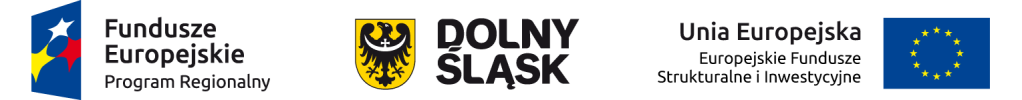 Koszt badań prowadzonych w ramach procesu ewaluacji RPO WD 2014-2020 wyniesie ok. 9 mln zł.  


Za tę kwotę zrealizowanych zostanie ok. 30 badań ewaluacyjnych oraz analiz, których wyniki niewątpliwie wpłyną na jakość udzielanego wsparcia 
w ramach RPO WD 2014-2020.
8
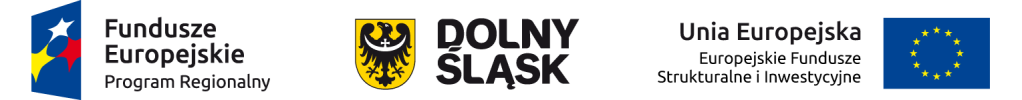 Ocena jakościowa KE
Zarządzanie i planowanie
    Procedury wspierające wykorzystanie wyników oceny opisanych w Planie są oparte na krajowym systemie realizacji zaleceń. Jednak nie jest jasne, że jest to wystarczające.

Odpowiedzialność i koordynacja
     Plan mógłby zawierać informacje na temat budżetu ogólnego oceny, w tym kosztów rozwoju umiejętności pracowników i innych elementów, takich jak rozpowszechnianie.

Bardziej przydatne byłoby przedstawienie bardziej szczegółowego opisu środków koordynacji w ramach IZ.
9
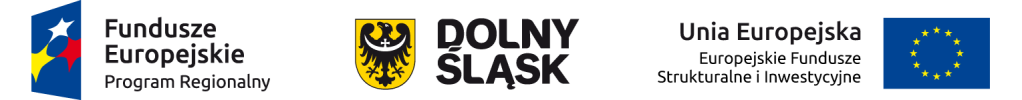 Materiał i metody
     Należałoby wskazać, które metody oceny będą stosowane (kontrfaktyczne, oparte na teorii, analiza statystyczna, studia przypadków, etc.), jak również powody, dla których poszczególne metody są proponowane.
     Odniesienie do dowodów już dostępnych z poprzednich ewaluacji oraz wskazanie luk w wiedzy.

Dostępność danych i systemy informacyjne     
    Przedstawione dane i źródła są na ogólnym poziomie. 
    Można rozważyć przeprowadzenie przeglądu zakresu i jakości dostępnych danych, w szczególności źródeł zewnętrznych (np. ZUS).
10
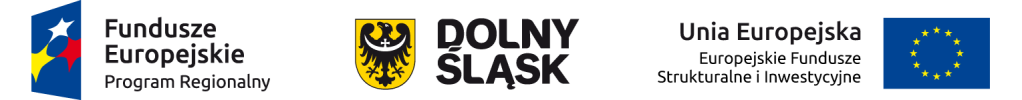 Wykorzystanie i komunikacja
    Aby ułatwić porównanie wyników i wniosków z ocen na poziomie europejskim, zaleca się, aby z planu jasno wynikało, że  każdy raport z badania zawierał m.in.: koszt, zarys celów i spodziewanych wyników, szczegóły metod (-y) oraz danych wykorzystanych, ustalenia i wnioski.
11
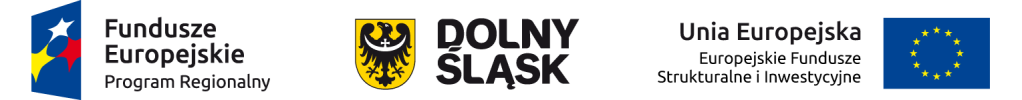 Brak informacji na temat ewaluacji, która dotyczy celów ustalonych dla osi priorytetowej Pomoc techniczna.
Nie jest możliwa ocena, czy zobowiązanie z artykułu 54 (2) CPR zostało spełnione.
Niejasne kwestie dotyczące budżetu.
Brak wzmianki o akademickich i naukowych przedstawicielach, którzy mogą zaoferować cenne informacje do badań i pomóc w upowszechnianiu wyników.
Cel ewaluacji nr 3 nie jest jasny, zwłaszcza termin realizacji. Czy badanie będzie użyteczne na potrzeby przeglądu śródokresowego?
12
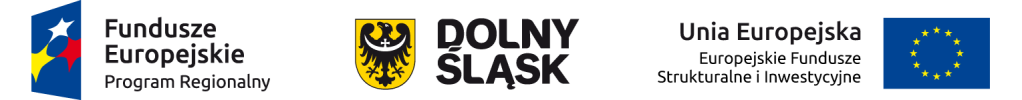 Kwestie podnoszone przez KE uwzględnione (dodane) w Planie ewaluacji RPO WD:

Opis strategii rozpowszechniania i wykorzystywania wyników procesu ewaluacji (s. 22)

„JE będzie dążyć również do wykorzystania w jak najszerzej formie dostępnych mediów społecznościowych. Dzięki sile ich oddziaływania oraz powszechnej dostępności wyniki prowadzonych ewaluacji mogą dotrzeć do szerszego grona odbiorców”.
13
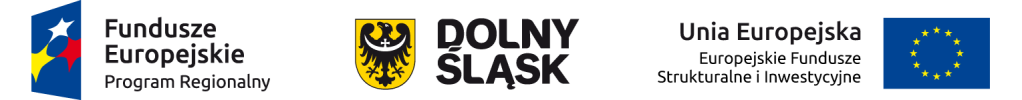 Opis zasobów niezbędnych do realizacji procesu ewaluacji (s. 23)

„Podkreślenia wymaga fakt, iż osoby znajdujące zatrudnienie w ramach JE posiadają rozległe doświadczenie z dziedzin objętych interwencją w ramach RPO WD 2014-2020 oraz jako osoby programujące wsparcie mają szczególną wiedzę na temat uwarunkowań jakie miały miejsce podczas tworzenia RPO WD co ma niebagatelne znaczenie w procesie ewaluacji interwencji. Takie podejście pozwoli ewaluatorowi zewnętrznemu lepiej zrozumieć mechanizmy towarzyszące tworzeniu logiki interwencji, co z pewnością przełoży się na lepszą jakość ewentualnych rekomendacji w celu ewentualnej korekty wdrażania wsparcia. Ponadto należy zauważyć, iż w ramach jednostki ewaluacyjnej zatrudnieni są pracownicy związani w poprzedniej perspektywie finansowej zarówno z Europejskim Funduszem Rozwoju Regionalnego oraz z Europejskim Funduszem Społecznym. Znają więc specyfikę oraz uwarunkowania tych dwóch funduszy, co ma niebagatelne znaczenie w kontekście wdrażania dwufunduszowego regionalnego programu  operacyjnego oraz zwiększania roli metod kontrfaktycznych w ewaluacji, które w większej mierze dotyczą wsparcia udzielanego z EFS. Jednocześnie duże znaczenie przy zlecaniu różnego rodzaju badań oraz analiz ma fakt, że kierownictwo JE nadzoruje szeroki zakres działań w zakresie koordynacji polityki regionalnej. Jest to dodatkowy atut JE, ponieważ zdobyte doświadczenie ułatwi proces zlecania ewaluacji ewaluatorom zewnętrznym”.
14
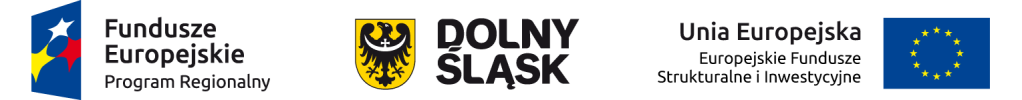 Dziękuję za uwagę

Łukasz Kasprzak
lukasz.kasprzak@dolnyslask.pl

Jednostka ewaluacyjna RPO WD 2014-2020
Dział Programowania Funduszy Europejskich
Wydział Koordynacji Polityki Regionalnej
Departament Rozwoju Regionalnego
e-mail: dpf@dolnyslask.pl
15